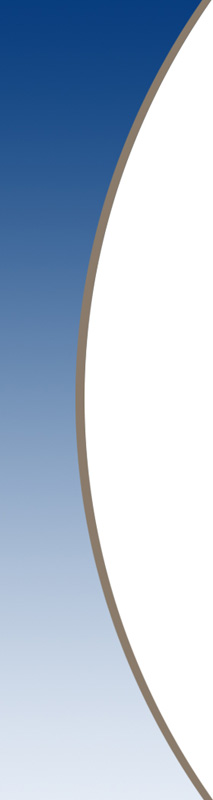 Presentation to SCOPA
PWC Coal Quality Management Review
National Treasury Review of Coal Contracts 
Business Implications
30 May 2017
Contents
Context of Eskom’s Coal procurement 
Findings from the PwC 2015 and 2016 Report
Summary of Draft 2017 National Treasury Report Conclusions and Eskom Comments
Advice from Counsel on the Draft National Treasury Report
Possible implications on Eskom’s business 
Conclusion
Eskom purchases ~115 mt p.a. of coal which drives ~30% of the operating cost base
Overview of Eskom coal
FY2017 Coal Spend Breakdown2
72.8%
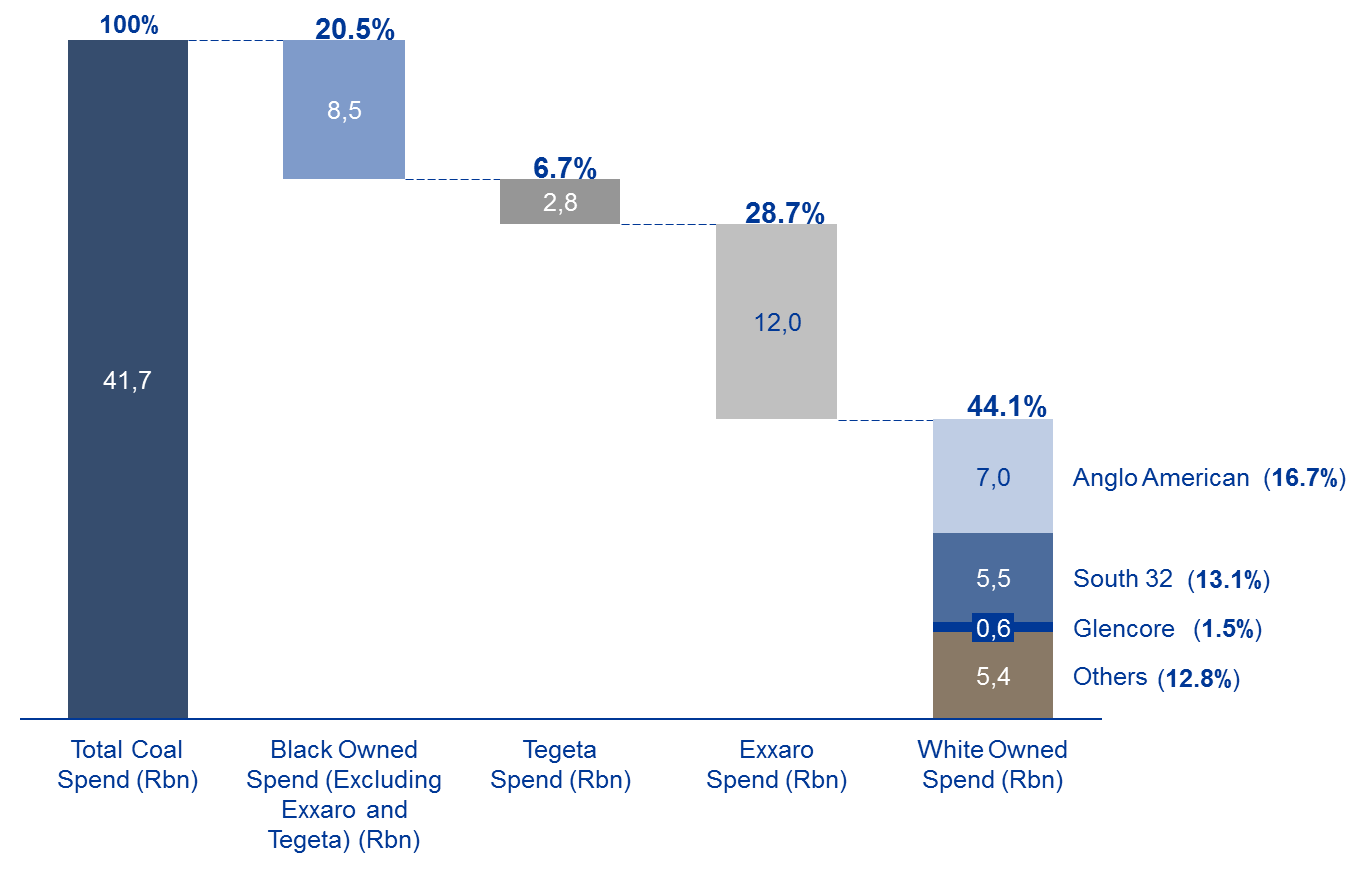 Eskom is the largest buyer of coal in the continent
~115m tonnes
+26%
Eskom spends ~R50 billion on coal supply per annum
27.2%
FY13
FY17
Coal cost is ~30% of Eskom’s total cost and a large portion of the tariff that Eskom charges customers
~30%
73%  - from major coal suppliers that are non-black owned 
27% -  from black-owned suppliers
6.7% - from Tegeta and only Brakfontein contract was concluded for new supply of coal other 2 contracts were inherited via purchase of mines
A majority of coal supply contracts were concluded without open tender process
Eskom’s coal and logistics spend contributes 0.66% to SA’s GDP
Coal costs have increased by approximately 15% over the past 5 years
Average blended coal purchase price
Rand/t
+2%
CAGR increase over the period
+15% p.a.
FY18
Forecast @April 17
FY11
FY12
FY13
FY14
FY15
FY16
FY17
Significant increase is attributable to poor performance of cost plus mines and medium term contracts being concluded at higher prices due to export parity pricing that the major coal suppliers have the advantage of due to access to export allocation
This increase in the cost of coal has had a direct impact on the tariff that Eskom charges its customers in the recent past.

An example of  this will have been Glencore’s supply to Hendrina contractual base price of R150/ton but was requesting R442/ton at business rescue stage exposing Eskom to a potential of R3.4bn
Current supply to Hendrina via Tegeta after the  base purchase from Glencore is still at R150/ton
Cost plus mines performance contributed to increase in Eskom’s cost of coal
Cost Plus Contracts - Anglo (61%), Exxaro (17%), BHP (22%) – Not black owned
R74.5bn spent on  cost plus mines in the last 5 years
Significant increase in R/Ton due to poor volume performance
15% increase in R/Ton over the last 5 years
Major contributors: Exxaro (Arnot)  R1132/Ton and Anglo (New Denmark) R642/Ton
Arnot supply was  between R453 – R470/Ton from Tegeta realising a saving of approximately R1.2bn
Tegeta supply to Arnot has been suspended awaiting National Treasury tender evaluation – see section 5
Eskom has spent a total of ~R12bn on capital  projects at cost plus mines – effectively is prepayments for coal purchases – no interest charged 
However, contractual structure and length of contracts negatively impacts on:
production and operational efficiencies
transformational objectives
socio-economic objectives
coal quality
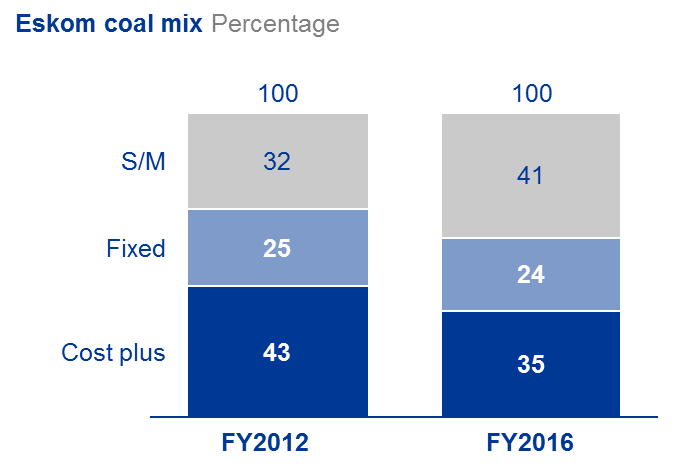 Contents
Context of Eskom’s Coal procurement 
Findings from the PwC 2015 and 2016 Report
Summary of Draft 2017 National Treasury Report Conclusions and Eskom Comments
Advice from Counsel on the Draft National Treasury Report
Possible implications on Eskom’s business 
Conclusion
An overview of coal contracts review by Eskom and National Treasury
December 2015 - November 2016
Management implemented recommendations
Eskom related events
National Treasury related events
Eskom identifies coal quality issues and initiates corrective action
28 March 2017
Just Coal termination due to poor quality
November 2015
PWC Report issued
May 2013
Engagement on Brakfontein               Colliery
July 2015
National Treasury review started
1
April 2016
National Treasury draft report issued
September 2016
PwC follow-up report was commissioned
April 2017
Another National Treasury draft report issued
March 2015
Brakfontein contract concluded
December 2015
Senior management considered findings and required corrective action
PWC Report was considered at Audit and Risk Committee
August 2015
PwC review was commissioned
1
Review commenced in July 2015
Draft reports for Tegeta  
Draft reports on 30 September 2015 but no further feedback on the following mines: 
Shanduka
Universal 
Hlagisa
Just Coal
November 2016
PWC Effectiveness
report issued
Aug 2016 – April 2017
Treasury communication on report
PWC Report was commissioned by Eskom in 2015 in response to coal quality concerns
Context of the PWC Report 2015
Context of the PWC Report 2016
PwC was appointed by ESKOM pursuant to concerns related to the quality of coal supplied to conduct a review of:
The appointment process relating to coal suppliers
The Coal Quality Management processes that related to pre-certification of coal quality
Tshedza Mine, Keaton Mine, Tegeta Mine and Universal Coal were selected as sample mines for the review
Eskom Contracted Laboratories (“Labs”)
Optimum (Glencore) was excluded due to the coal quality issues were being disputed
The review includes:
identifying the areas of non conformance;
assessing the adequacy of existing protocols and guidelines;
And developing a “Blueprint”, including suggested areas for improvements to existing controls to enhance effectiveness.
ESKOM further commissioned PWC to return and assess the progress to date on the recommendations made by PWC in 2015.
Based on the assessment conducted to date, including interviews held, documentation reviewed, walk-throughs performed, as well as testing of certain controls within the specific sub-processes, the controls were considered to be adequate and no material gaps were identified.
Recommendations by category, Number
Focus of recommendation
The PWC report made 48 recommendations in review against allegations against Eskom
All Commercial processes for coal contracting must be compliant with Procedure 32-1034
Commercial Process for
coal contracting
Adequate safeguarding of documentation processes
Documentation
Adequate monitoring and reporting of non-conformances at Laboratories
Non-conformances regarding
laboratories
All PED staff to attend mandatory training
Training
Handover of contracted
mines to contract manager
All completed contracts must follow a documented handover process
All Coal Supply processes to adhere to the Coal Procurement strategy/governance requirements
Coal Procurement strategy
Total
SOURCE: PWC Coal Quality Management Review , October 2016
39 controls implemented fully, 6 being partially implemented, and 3 remaining will be addressed in the near future
Fully implemented
Partially implemented
Implementation date in future
Recommendations by category, Number
Total
48
Commercial Process for
coal contracting
17
Documentation
Non-conformances
regarding laboratories
8
Training
6
Handover of contracted
mines to contract manager
-4
Coal Procurement strategy
4
6 of the 9 open actions have subsequently been implemented
Partially implemented
Close to completion
Closed
Finding previously considered not implemented
Current status of finding in November 2016
Status
BTC Minutes for 10/2/2016 outstanding
Non-compliance to Eskom’s Procurement and Supply Chain Management Procedure 32-1034
Brakfontein CSA not sent to Eskom Legal
Inadequate handover process between fuel sourcing and coal operations
BTC Minutes for 10/2/2016 outstanding
Coal procurement strategy/governance
BTC Minutes for 10/2/2016 outstanding
Coal procurement strategy
RFP process for Labs not started as current contracts will end 31/3/2017.

Technical returnables to include accreditation status, once new RFP process begins for contracts ending 31/3/2017.
Non-compliance to Eskom’s Procurement and Supply Chain Management Procedure 32-1034
PED is liaising with HR for a Legal person to assist on Contracts, once the new RFP process commences for Lab contracts ending 31/3/20-17.
Non-compliance to the Laboratory Audit Procedures
IDP has not been done
Mandatory training not completed
RFP process for Labs not started, as current contracts are only ending 31/3/2017.
Inadequate document management
Remedial actions of coal quality issues identified by internal and external audits
Date
Event
Outcomes and Consequences
Collusion between labs and Eskom employees
Tegeta coal was rejected unjustifiably based on reports from labs 
Tegeta CSA reinstated  
One employee was disciplined and employment contract terminated
One employee still following disciplinary processes
Remaining two employees returned to service
One lab returned to service
Services with the other lab was terminated
July 2015
Tegeta coal quality concern raised
August 2015
Tegeta CSA suspended due to quality concerns
Two labs suspended
Four employees suspended
Internal and external audits conducted at the two labs
October 2015
Non-conformances communicated to one lab to correct
November 2015
February 2016
Suspension of one of the labs lifted
Contents
Context of Eskom’s Coal procurement 
Findings from the PwC 2015 and 2016 Report
Summary of Draft 2017 National Treasury Report Conclusions and Eskom Comments
Advice from Counsel on the Draft National Treasury Report
Possible implications on Eskom’s business 
Conclusion
Eskom has had continuous engagements with National Treasury regarding Tegeta CSA review
15 May 2017
NT provided background on their mandate and requested a meeting
15 Sep 2015
Preliminary
Report 
issued by NT
21 Oct 2015
Preliminary
report
issued by NT
12 Apr 2016
Draft Report 1 issued by NT
5 Apr 2017
Draft Report 2 issued by NT
15 Apr 2017
Eskom engaged MoF to close out report
18 May 2016
Eskom’s request for extension granted by NT, information submitted thereafter
Sept/Oct 2015
Response with information requested submitted to NT
Nov 2015
Eskom provided additional requested information
17 May 2017
Eskom proposed Terms of Reference for constructive engagement prior to a meeting
19 May 2017
Draft TOR submitted to NT
7 Apr 2017
Eskom responded requesting status of investigation and opportunity to provide input into the report
21 Apr 2017
Eskom provided preliminary management comments
All necessary supporting documents, required explanations and other information was shared with National Treasury for their consideration
However, it should be noted that National Treasury has never discussed with Eskom any of their concerns or comments or interpretation of our documentation.
Summary of Draft 2017 National Treasury Report Conclusions and Eskom Comments
Eskom Comments
Findings
Agree 
Coal was acquired under the Board approved 2008 Medium Term Coal Procurement Mandate.
The Medium Term Mandate approved in 2008 was based on Eskom’s procurement policy 32-188 at the time, which was compliant to the PFMA.
The mandate was granted to mitigate security of supply risk that existed in 2008 that lead to load shedding.
The mandate pre-dated PPPFA and its regulations as well as Eskom’s current Procurement Procedure (32-1034). 
The supplier approached Eskom with an unsolicited proposal as allowed in the Board approved 2008 Medium Term Coal Procurement Mandate. 
33 other suppliers followed a similar process allowed for in terms of the medium term mandate.
Other alternative suppliers in the area did not approach Eskom with proposals for supply of coal
To date none of the alternative suppliers in the area have approached Eskom to complain about the contract award to Tegeta. Additional tons offered to Eskom on acceptable contract conditions have been accepted
The current Board has resolved to issue open RFPs for coal purchases
Award of CSA in terms of 2008 mandate
The procurement of coal from Tegeta was undertaken in terms of the 2008 Board of Director’s mandate


Whether Eskom’s contract with Tegeta was pursuant to an unsolicited bid

Was Tegeta was the only company considered and evaluated.
*RFP – Request for proposal
Summary of Draft 2017 National Treasury Report Conclusions and Eskom Comments…continued
Eskom Comments
Findings
Agree
The engagements for Brakfontein Colliery commenced in May 2013.  The price was negotiated over several meetings, key of which were:
23rd January 2015, Eskom re-iterated to Tegeta that the prices offered were high. The prices were R17/GJ for the 4 seam lower and R15/GJ for the blended product.
30 January 2015,  Eskom stated that the parties were far apart in terms of the price offered. Tegeta justified its high price based the need to finance the BBBEE partners as well as changes in environmental law as well as royalties.
Tegeta then revised their price offer after discussions with their board to R13.50/GJ. The parties agreed to the revised offer as it was a competitive offer based on the price per gigajoule when compared to other available coal for Majuba Power Station. 
The price of coal was bench-marked and found to be commercially acceptable.
Pricing of coal per the CSA
Was price reasonable?
Price negotiations process which led to Eskom paying R13.50GJ
Disagree.
Clause 16.1 with table 2 and clause 17 of the coal supply agreement provides that "the Price determined in accordance with clause 16.1 (R13.50/GJ) shall be adjusted upwards or downwards on the first Business Day of each month." for diesel only. 
The price adjustment provisions are a standard clause in all CSAs
Any price adjustment to Tegeta was in accordance with the Coal Supply Agreement being diesel monthly and the annual agreed escalations.
In the absence of any valid explanation, any cent above R13.50 should be regarded as fruitless and wasteful expenditure and be recovered from the relevant Eskom officials or Tegeta.
Summary of Draft 2017 National Treasury Report Conclusions and Eskom Comments…continued
Eskom Comments
Findings
Disagree

Internal audit reports indicate  that no reject coal was paid for as per the CSA

PWC report in 2016 confirms that the coal quality process controls are effective

Collusion and lab competency impacted Tegeta quality tests

In terms of the CSA, if Tegeta supplies coal which deviates from the prescribed quality parameters, then that coal will be categorized as Reject Coal.  Eskom is entitled to burn or dispose of the Reject Coal and pay an amount of R1.40 per Gj for such coal if the deviation is within 10% of the prescribed quality parameters.  If the Reject Coal deviates more than 10% from the prescribed quality parameters, Eskom will not be liable to pay for such coal.  Where Eskom disposes of the Reject Coal Tegeta will be required to pay for the demonstrable and reasonable costs of disposal, including transportation of that coal to the power station. 

The pre-certification of coal and how to deal with Reject Coal is governed by the terms of the Coal Supply Agreement.
Quality of coal per the CSA
Would the coal supplied by Tegeta be described as “reject coal”? If so, what are the implications of this?
Summary of Draft 2017 National Treasury Report Conclusions and Eskom Comments…continued
Eskom Comments
Findings
As part of the contract management process for coal, any Reject Coal is not paid for by Eskom. Eskom provided National Treasury with various documents which demonstrates that the coal consignments not classified as Contract Coal were rejected and not paid for. 

All the coal that is supplied to Eskom in relation to Brakfontein Colliery is pre-certified as per the provisions of the CSA. Pre-certification is a process that involves the creation, sampling and management of stockpiles.  This process ensures that coal that does not meet the required specification does not get dispatched from the mine. The stockpiles are classified as pre-certified if they meet the coal quality that conforms to Eskom’s standards only after the results of the samples are received from the laboratory that confirm that the coal is of suitable quality. The quantity and quality of all approved coal deliveries are recorded on quality control sheets signed off by Eskom (only coal)
Quality of coal per the CSA…
continued
Would the coal supplied by Tegeta be described as “reject coal”? If so, what are the implications of this?
Summary of Draft 2017 National Treasury Report Conclusions and Eskom Comments…continued
Eskom Comments
Findings
Disagree
     Business needs
The procurement of 1.2 million tons of coal from Tegeta was executed under the 2008 mandate 
To ensure security of supply and to prevent load shedding during winter
An assessment of the winter supply plan was conducted and this indicated a shortfall of 2 million tons of coal to meet production requirements at Arnot
All existing suppliers were approached to mitigate the above volume risk 
Time and quality of coal were the overriding factors that would have determined the successful suppliers 
Only two suppliers namely Tegeta and Umsimbithi were able to increase volumes and meet the time and quality requirements 
The prepayment was made in terms of the Board approved 2008 mandate in respect of coal prepayments  - R659 million (incl. VAT)
Several other prepayments to suppliers have been made since 2008  -  ranging from R100 million to R400 million 
Cost plus mines also enjoy upfront investments of capital into their mining operations  - Future investment requirement  R 38 billion
Advance Payment to Tegeta Exploration and Resources (Pty) Ltd
Economic viability of transaction
No evidence of due diligence with respect to price and choice of supplier
The advance payment should be regarded as a loan with  interest
Engaging Tegeta for Optimum Mine Coal without the benefit of a competitive bid prejudiced Eskom
Summary of Draft 2017 National Treasury Report Conclusions and Eskom Comments…continued
Eskom Comments
Findings
Business needs continued …
The latest cost plus request for capital approval by the Board on   27 September 2016 was for Exarro – Matla mine – R1.8 billion
Other than coal prepayments, Eskom had prepaid other suppliers an amount of R3.9 billion at 31 March 2016 
This enabled Eskom to overcome the winter challenge without load shedding and very expensive diesel usage

Financial Considerations
The coal purchased was budgeted for and in line with the Corporate Plan;
Liquidity risk was mitigated by available cash and the future liquidity risk was assessed in terms of the available cash flow forecasts and associated funding plans. 
Based on information provided the price of coal was bench-marked and found to be commercially acceptable; 
Eskom does not agree that the prepayment should be recognised as a loan
Advance Payment to Tegeta Exploration and Resources (Pty) Ltd
…continued
Economic viability of transaction
No evidence of due diligence with respect to price and choice of supplier
The advance payment should be regarded as a loan with  interest
Engaging Tegeta for Optimum Mine Coal without the benefit of a competitive bid prejudiced Eskom
Summary of Draft 2017 National Treasury Report Conclusions and Eskom Comments…continued
Eskom Comments
Findings
In addition, Eskom does not believe that interest should be calculated in terms of Section 80 of the PFMA as asserted by National Treasury CPO, as Section 80 is applicable to debts and loans payable into the National Revenue Fund;
A 3.5% discount was negotiated with Tegeta for early payment of 6 months which translates into a 7% annual discount; 
A 4% negative cost of carry benefit accrued to Eskom due to the surplus cash on hand; 
The total time value of money (interest) impact is thus 11% compared to prime overdraft rate of 9.75% at the time;
The next best option to acquiring coal would be to burn diesel to ensure no load shedding in winter. This option would have been the most expensive option as the cost of production of coal is R277/MWh and the cost of diesel is R2245/MWh; 
Had Eskom’s anticipated risk materialized and should Eskom not purchase the 1.26Mtons of coal the extreme worst case scenario would have been to run OCGT and burn diesel to make up the production shortfall of 2.2MW
This equates to a saving of R5.5 billion by avoiding the use of diesel.
Advance Payment to Tegeta Exploration and Resources (Pty) Ltd
…continued
Economic viability of transaction
No evidence of due diligence with respect to price and choice of supplier
The advance payment should be regarded as a loan with  interest
Engaging Tegeta for Optimum Mine Coal without the benefit of a competitive bid prejudiced Eskom
Summary of Draft 2017 National Treasury Report Conclusions and Eskom Comments…continued
Eskom Comments
Findings
Financial considerations continued …..
A further consideration was the record of decision issued by NERSA on Eskom’s 2013/2014 Revenue claw back application in which the Regulator completely disallowed costs of diesel used to generate electricity as a cost recoverable from the consumer. Consequently, the use of diesel had to be the last option; 
Adequate and appropriate security had been provided by Tegeta in the form of a limited guarantee and pledge of the issued shares of Tegeta; 
This was accepted after careful consideration of the net asset value of Tegeta as contained in their latest approved annual financial statements and a review of their latest management accounts; 
Additional security was derived from the underlying contracts from the coal supply of Tegeta with Eskom – e.g. Brakfontein contract over 10 years approximately R4 billion.
An internal audit verification conducted revealed that the quantum of the prepayment was fully recovered by coal delivered by Tegeta by 31 August 2016.
Advance Payment to Tegeta Exploration and Resources (Pty) Ltd
…continued
Economic viability of transaction
No evidence of due diligence with respect to price and choice of supplier
The advance payment should be regarded as a loan with  interest
Engaging Tegeta for Optimum Mine Coal without the benefit of a competitive bid prejudiced Eskom
Summary of Draft 2017 National Treasury Report Conclusions and Eskom Comments…continued
Eskom Comments
Findings
Non-compliances  with Water Use License (WUL) conditions identified by the audit conducted by DWS on the 20th to 22nd of July 2016.
Disagree
Department of Water and Sanitation (DWS) has responsibility to enforce adherence to WUL conditions.
WUL per the CSA is valid and in place, no further obligations on Eskom
At March 2015, Exxaro (Arnot) and Exxaro (NBC), Kuyasa (Delmas) were operating and supplying without a valid water-use license 


Agreed
Tests subsequently done and results satisfactory. However test to be redone to verify results.
Root cause: contract management
Water Use License (WUL)
Eskom failed to enforce clause 22.10 of the CSA which requires drainage tests to be conducted by not later than 30 days after the first delivery of contract coal.
Summary of Draft 2017 National Treasury Report Conclusions and Eskom Comments…continued
Eskom Comments
Findings
Disagree
Eskom conducted the combustion tests in August 2014 and March 2015
Acceptable to Eskom’s technical standards
Coal Supply Agreement (CSA)
Eskom allowed coal supply to commence before the supplier had completed and reported a successful combustion test.
Disagree
Dr. Alphen is an Eskom employee therefore his recommendations are subject to senior management review prior to implementation
Eskom has reviewed the report and the recommendations are being considered by management for implementation within the ambit of the existing Coal Supply Agreement.
Some recommendations are not appropriate as they are more suited to Cost Plus mines and not medium term contracts
There is no evidence that Eskom took appropriate steps after receiving the report from Dr. Alphen dated 5th October 2015.
Summary of Draft 2017 National Treasury Report Conclusions and Eskom Comments…continued
Eskom Comments
Findings
Agree
The Coal Supply Agreement does not prohibit the use of manual sampling of coal.
Eskom agreed to continue with the manual sampling of coal until such time as Tegeta was able to set-up the automatic sampler . This is not unique to Tegeta, as suppliers are afforded a grace period in terms of the CSA. 
The auto-mechanical sampler is now operational for Tegeta 
Root cause : contract management
Coal Supply Agreement (CSA)
Eskom failed to enforce clause 22.2 read together with clause 20.8.1.1 (auto-mechanical sampling) and  clause 21.5.3 (manual resampling of stockpiles).
Disagree
National Treasury was provided with documents as part of the review process which clearly sets out the rationale for the 10 year contract.
Eskom conducted technical due diligences on the Brakfontein resource and prefers to contract for Life of Mine where it is beneficial and cost effective to do so which was the case in this instance.
The mining rights are granted with the option of renewal. 
CSA also warrants the supplier to ensure they comply with the applicable laws – mining rights – termination of contract will result in non-compliance
Eskom signed a 10 year Coal Supply Agreement expiring in 2025 knowing that the Mining Right expires 2020.
Summary of Draft 2017 National Treasury Report Conclusions and Eskom Comments…continued
Eskom Comments
Findings
The CEO gave assurance that Brakfontein supplies and continues to supply coal that conforms to the CSA despite ample evidence available that there was non compliance.
Disagree
Eskom has not received sufficient evidence from NT regarding the context of their conclusion 
The comment made by the CEO on the 31 August 2016 in Parliament related to coal qualities and as has been discussed in this presentation coal qualities for the Brakfontein mine comply with the CSA
Coal Supply Agreement (CSA)
Disagree
Eskom’s legal perspective has been explained 
The payments are regulated by the clauses in the Coal Supply Agreement.
All the coal that is supplied to Eskom in relation to Brakfontein Colliery is pre-certified as per the provisions of the CSA. As part of the contract management process for coal, any Reject Coal was not paid for by Eskom. 
Eskom provided National Treasury with various documents which demonstrates that the coal consignments not classified as Contract Coal were rejected and not paid for.
Eskom made payments to Tegeta before correcting the non-compliance with conditions of the CSA and payments made to Tegeta for Brakfontein coal should be regarded as irregular expenditure.
Summary of Draft 2017 National Treasury Report Conclusions and Eskom Comments…continued
Response
Findings
Disagree
One of the requirements for entering into a Coal Supply Agreement with Eskom is the submission of a valid Water Use License. 
Water Use License’s are granted by the Department of Water and Sanitation (“DWS”) and the granting of the license considers the impact of water usage in line with the department’s requirements.
Reference was made to the coal possibly having to be washed in order for it to be suitable for Eskom’s power station. Will this not have a significant impact on the country’s environmental constraints in terms of water shortages? Did Eskom take this into account?
Disagree
Eskom’s legal perspective has been explained
What are the specific policies, regulations and laws (including the SCM legal framework) that Eskom did not follow in terms of the issues raised in the report?
Summary of Draft 2017 National Treasury Report Conclusions and Eskom Comments…continued
Response
Findings
No
Eskom’s legal perspective has been explained 
The transaction is within line with PFMA as per the Board approved 2008 Mandate for the supply of coal
Do Eskom’s actions constitute a transgression of the provisions of the PFMA?
Yes 
The report was taken into consideration by Eskom Senior Management
Was the 2015 PWC report considered by Eskom Senior Management.
The 2016 follow up PWC report was initiated after the 2015 report was reviewed and implemented by management.
Which effective and appropriate steps were implemented by Eskom Senior Management.
A summarised version of the report was tabled at the December 2015 Audit and Risk Committee
Was the 2015 PWC report considered by Eskom Audit Committee.
Summary of Draft 2017 National Treasury Report Conclusions and Eskom Comments…continued
Response
Findings
Yes
The Primary Energy team considered and implemented the findings of the 2015 PWC report with supervision from the Audit Committee
Which effective and appropriate steps were recommended by the Audit Committee.
No
However the Audit and Risk Committee is a sub 
    committee of Board
Was the 2015 PWC report considered by Eskom Board.
No, However the report was provided to the external auditors on 04 April 2017 and the external auditors are considering during the current external audit
Was the 2015 PWC report considered by external auditors of Eskom.
No – there was no reason for the CSA to be red flagged in the annual financial statements as the National Treasury report issued in April 2016 was a draft report consequently
Was the Coal Supply Agreement red flagged in the 2015/2016 audited annual financial statements.
Contents
Context of Eskom’s Coal procurement 
Findings from the PwC 2015 and 2016 Report
Summary of Draft 2017 National Treasury Report Conclusions and Eskom Comments
Advice from Counsel on the Draft National Treasury Report
Possible implications on Eskom’s business 
Conclusion
Draft NT Report conclusions
Legal perspective regarding National Treasury conclusions
The legal perspective
Supplier appointed in a biased way that was not conducted in a fair, equitable, transparent, competitive and cost-effective manner;
Tegeta provided poor coal and was paid above agreed rates and definitely above prevailing market rates. Eskom must assess the implicated transactions and treat the variance in accordance with guidelines on fruitless and wasteful expenditure;
Eskom did not enforce the conditions of the coal supply agreement and must take action against responsible staff members and institute remedial action to prevent reoccurrence of such instances; 
Gross violation of environmental laws, compliance to water licensing agreements and general disregard for considerations pertaining to the environment.
The power of investigation and oversight is aimed at enabling Treasury to investigate and intervene at a general and system-wide level – not that Treasury must micromanage the details of an entity’s procurement or contract management activities on a case-by-case level. 
The conclusions regarding the standard of coal, the price paid for it and enforcement of the provision of the coal contract do not relate to any particular provision of the SCM framework.
Though Treasury is correct that the concept of Supply Chain Management is not restricted to what it calls the pre-tender and tender phases, the subsequent (“post-tender”) phase is not currently the subject of detailed regulation by the SCM framework.
As regards the post-tender phase the framework is confined to matters such as the prescription of standard contracts. Treasury is unable to point to any provision of the framework that has been breached.
The same goes to the allegations concerning an alleged breach of environmental laws. As far as is relevant to the SCM framework, this amounts to an allegation that Eskom failed to enforce certain provisions of its contract with Tegeta that required drainage tests.
Legal perspective regarding National Treasury conclusions…continued
Draft NT Report conclusions
The legal perspective
Eskom processed an advance payment to Tegeta that is highly inconsistent with provisions of Treasury Regulations and prevailing contract management practices of the State. Eskom needs to assess the transaction in terms of guidelines for irregular expenditure;
Contract management in general is poor - this finding has been highlighted by Eskom's external auditors for consecutive years already and is a prominent finding in the draft report;
Gross violation of environmental laws, compliance to water licensing agreements and general disregard for considerations pertaining to the environment.
While the other conclusions outlined in the letter, fall more plausibly within the scope of the SCM Framework they are at odds with the requirement that Treasury should confine itself to issues of general and system-wide compliance with the Framework rather than to individual cases. It is only the conclusions as to “Eskom’s contract management in general” that could comfortably be accommodated within the scope of Treasury’s mandate under the PFMA.
In light of the limits to the powers of Treasury, the findings of Treasury that certain payments to Tegeta constitutes fruitless and wasteful expenditure or irregular expenditure cannot be regarded as authoritative or definitive and Eskom could not be compelled to take the steps that are contemplated in the PFMA for dealing with such expenditure.
The responsibility for the classification of expenditure as fruitless and wasteful or irregular is that of the accounting authority in consultation with the Auditor-General. 
Eskom must give due regard to that opinion but cannot, in the event of an intractable dispute as to its correctness, be compelled to give effect to it.
In conclusion …
Legal perspective regarding National Treasury conclusions…continued
In conclusion, for the reasons set out above, Treasury lacks specific statutory powers of investigation and power to order remediation of the specificities of the conclusion and subsequent management of the Tegeta contracts. In the event of an intractable difference of opinion between Treasury and Eskom, Treasury would thus be unable to enforce Eskom’s co-operation with that investigation and compliance with its recommendations.

That said, Eskom as an organ of state owes a duty of comity to its fellow organs of state. As a recipient of public funds Eskom has a duty to comply with the PFMA and to co-operate in good faith with the efforts of Treasury to monitor such compliance. This is indeed the theme of Treasury’s letter which does not rely on an assertion that Treasury has any powers of compulsion but rather appeals to Eskom’s duty as a good constitutional citizen to co-operate with it in the interests of the sound financial management of public funds. Eskom is not to disputing this duty and indeed it has co-operated fully with Treasury’s investigation despite its misgivings about aspects of it and its apparent direction.

Stemming from the principle of comity, organs of state should attempt to avoid litigation and should attempt to resolve disputes by alternative means such as by mediation or reference to an independent investigation. This is highlighted because a litigious dispute between Eskom and Treasury on this matter, which would undoubtedly be conducted under a glare of adverse publicity, is unlikely to be to the benefit of either entity.
Contents
Context of Eskom’s Coal procurement 
Findings from the PwC 2015 and 2016 Report
Summary of Draft 2017 National Treasury Report Conclusions and Eskom Comments
Advise from Counsel on the Draft National Treasury Report
Possible implications on Eskom’s business 
Conclusion
Business implications of implementing the National Treasury directives
Price variation
Tonnage required
National Treasury 
recommendation
Concern
Station
Pre NT	Post NT
Eskom Action taken
Arnot
Declined request
Issue a closed RFP to 4 suppliers
Issued closed RFP
3 responses received and 2 shortlisted
NT outcomes of verification outstanding
1.5Mt
R852m
R3.9bn
(8.8Mt)
Security of supply due to time delay
Exxaro Coal Negotiation Team invited to a meeting by National Treasury
Security of supply risk due to time delay
Meeting scheduled for 30/31 May 2017
Request supply from Exxaro and other suppliers at stipulated price for 6 months
Modification of Exxaro NBC contract underway for Arnot and Tutuka supply
2.9Mt
R1.3bn
R396m
(1Mt)
Security of supply due to time delay
Approval granted
Suppliers should be contracted at the same rates
6 potential suppliers responded and are currently undergoing technical evaluation
Eskom awaiting National Treasury response on Brakfontein extension
1.2Mt
R655m
R742m
Majuba
Security of supply due to time delay 
R266.48m additional cost due to delay in Brakfontein extension approval
Business implications of implementing the National Treasury directives
Price variation
Tonnage required
National Treasury 
recommendation
Concern
Station
Pre NT	Post NT
Eskom Action taken
Approval granted
Suppliers to be within the proximity of Camden
Only one offer received for suppliers within 50Km
Requesting suppliers within 100km radius
2.0Mt
R1bn
Security of supply due to time delay
TBA
Camden
Approval to improve coal specification of existing volumes
Reprocessing of Eskom owned coal at Kangala mine.
10% discount negotiated on the base price of the CSA
10% discount was subject to the supply of additional volumes
Modification of CSA underway to beneficiate existing volumes and re-process Eskom owned coal
12Mt
N/A
N/A
R513.25M negotiated savings loss
Kusile
Approval granted
Submit list of suppliers
List of suppliers submitted
Letters sent out to 32 suppliers requesting coal.
1.6Mt
R745m
Security of supply due to time delay
Tutuka
TBA
TBA -  to be assessed
Business implications of implementing the National Treasury directives
R513.25 million negotiated saving was lost for Kusile Power Station supply.
Majuba coal cost escalated by 12% - based on the price difference between the Tegeta Brakfontein supply and current offers for similar supply to Majuba Power Station.
Four power stations are below Eskom’s minimum coal stock days -  Arnot, Camden, Kriel and Duvha.
Two power stations currently below Nersa Grid Code requirements – Majuba and Tutuka as it relates to minimum coal stock days. 
The water shortage at Koeberg Power Station and anticipated labour disruption in the mining sector has led Eskom to declare an emergency by the Eskom Emergency Response Command Centre.
Declared an emergency  for the Tutuka coal supply by the Primary Energy Tactical Command Centre as well as the Eskom Emergency Response Command Centre . 
This has triggered a security of supply risk – Potential of load shedding, however, mitigations plans have been developed and are being implemented
Contents
Context of Eskom’s Coal procurement 
Findings from the PwC 2015 and 2016 Report
Summary of Draft 2017 National Treasury Report Conclusions and Eskom Comments
Advice from Counsel on the Draft National Treasury Report
Possible implications on Eskom’s business 
Conclusion
In conclusion …..
Eskom has complied to the SCM Framework as confirmed by legal opinion
No preferential treatment was granted to Tegeta  
Brakfontein contract took two years to conclude
33 other suppliers have concluded contracts under the Eskom 2008 Medium-Term Mandate
The price of coal was bench-marked and found to be commercially acceptable. 
Coal quality issues appear to be unjustified 
The advance payment does not constitute a loan based on other similar types of transactions, therefore interest is not applicable
The advance payment has been fully recovered as verified by both internal and external audit
39
Way forward …..
The current Board has resolved to: 
Close the 2008 Medium-Term Mandate upon reaching the allocated volumes in terms of the mandate as the security of supply risk has now been mitigated and load shedding has stopped
Issue open RFP’s for coal purchases – 6 issued – Kusile; Arnot; various power stations 100 MTons and various power stations 2 MTons and 2 issued for beneficiation of coal
PFMA issues are work-in progress with external auditors, guided by advice from Counsel appointed by Eskom legal team 
Contract management issues identified by National Treasury and Eskom internal audits have been resolved or where outstanding are in the process of being resolved.
Security of supply risk and delays affecting cost needs to be mitigated 
Eskom will continue to actively engage National Treasury to conclude on the Tegeta and the four other investigations
Eskom will further engage with National Treasury to mitigate leakages of information at National Treasury
40